Floodplain Area

(SFHA)

(Unincorporated Area Scale and Larger)
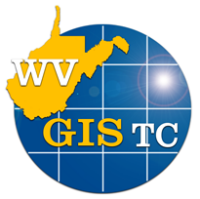 West Virginia UniversityWV GIS Technical Center
February 2024
Floodplain Area
Floodplain Area; Top 20% Rankings
Floodplain Area; Maps
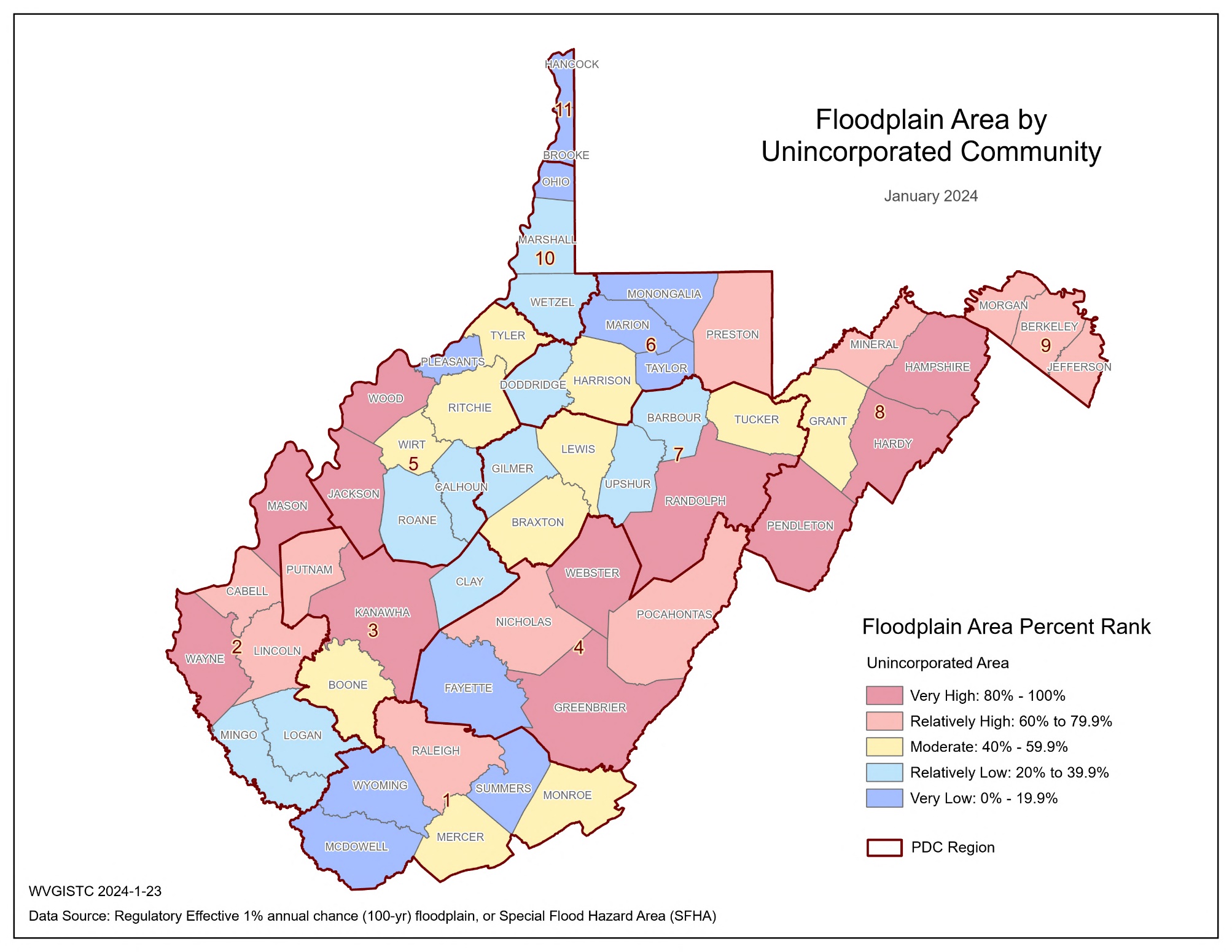 * Unincorporated area
Floodplain Area; Maps
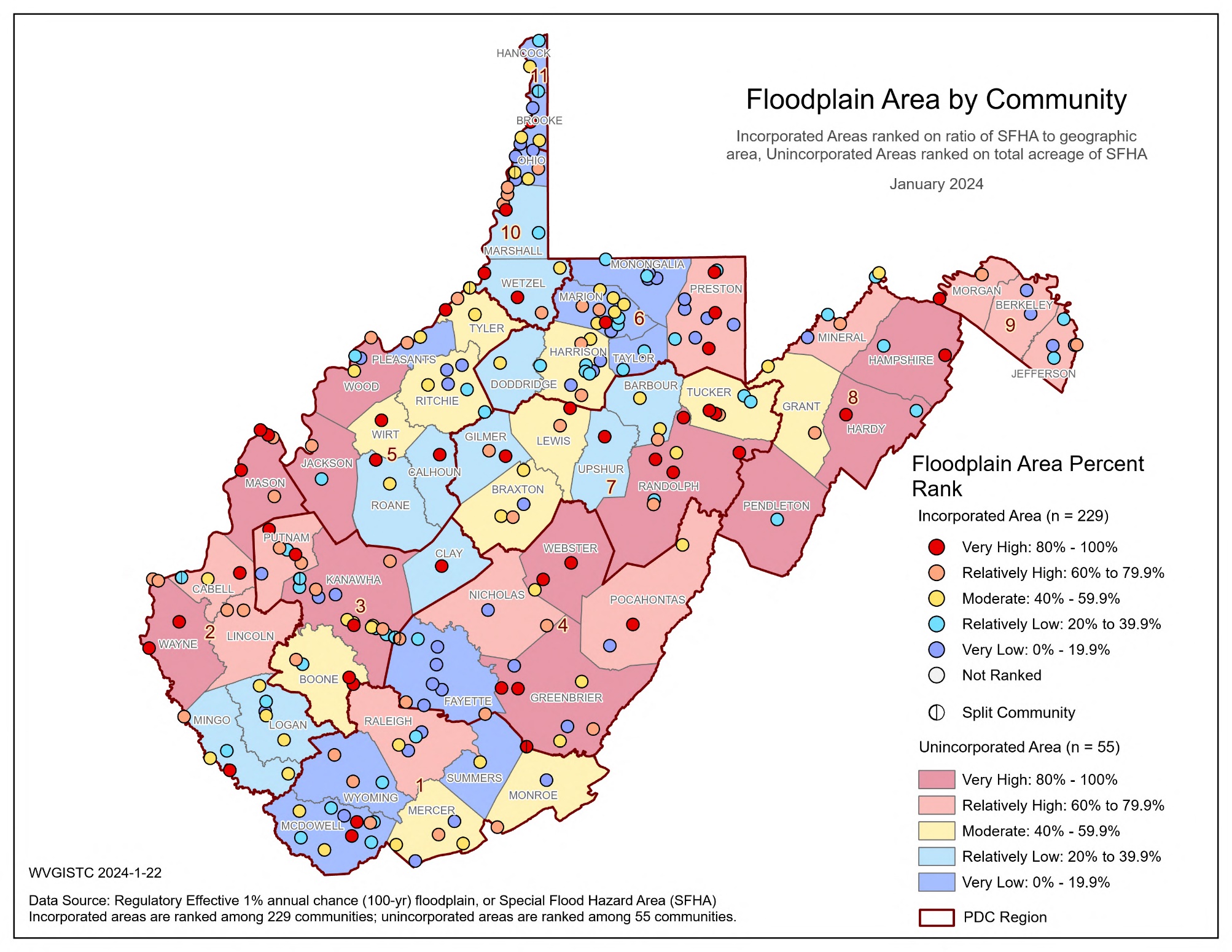 Floodplain Area; Maps
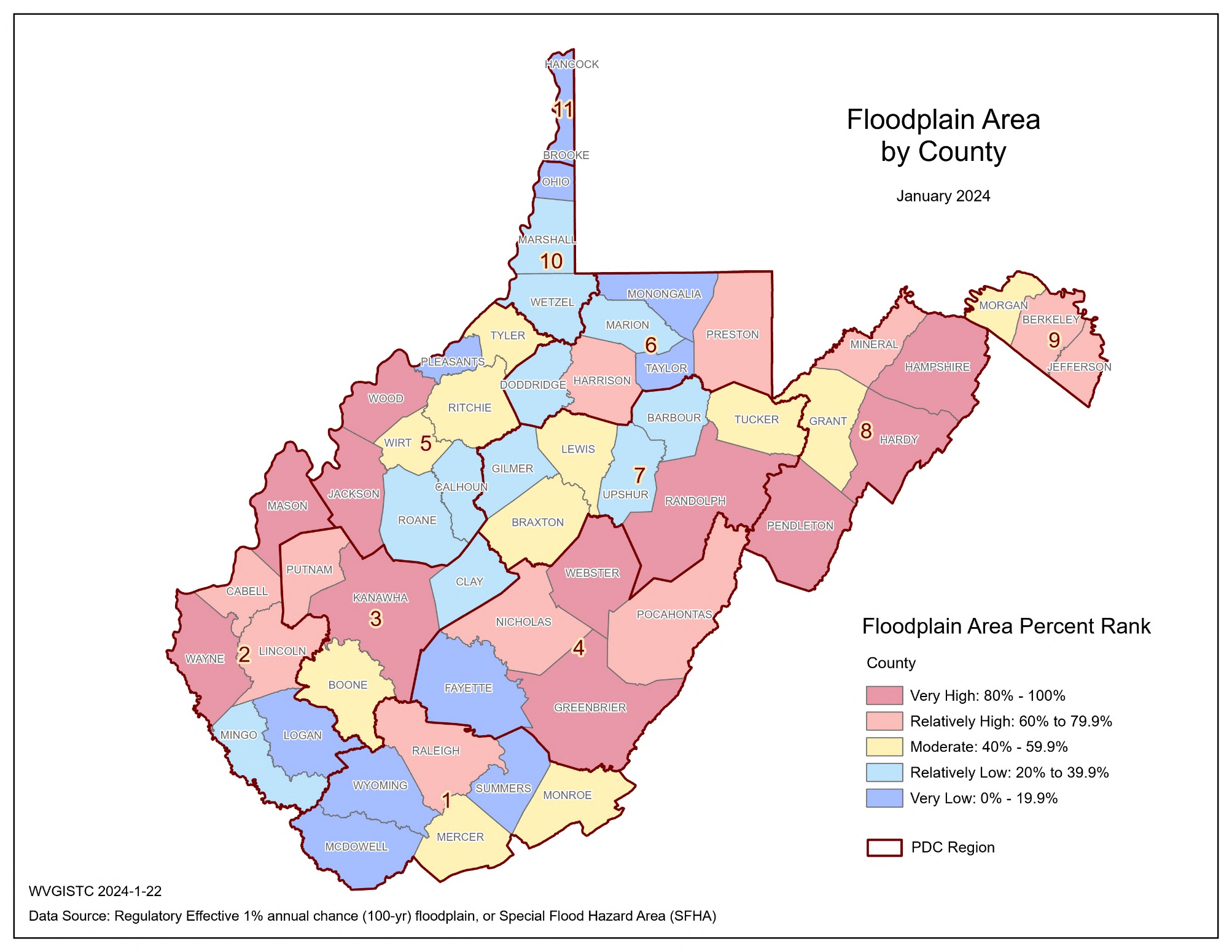 Floodplain Area; Maps
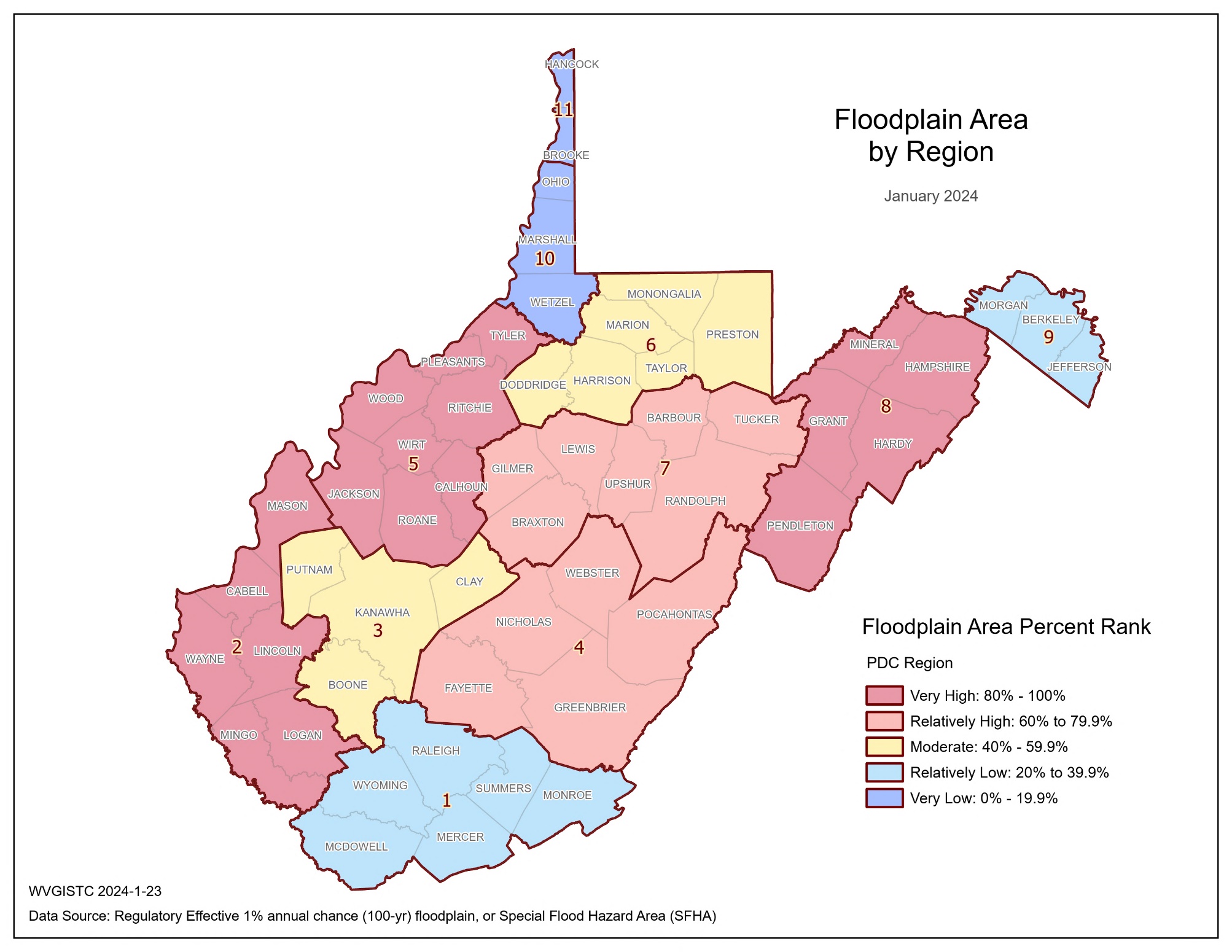 Floodplain Area; WV Flood Tool
A WV Flood Tool Screenshot of the floodplains in Hampshire County (Image link)
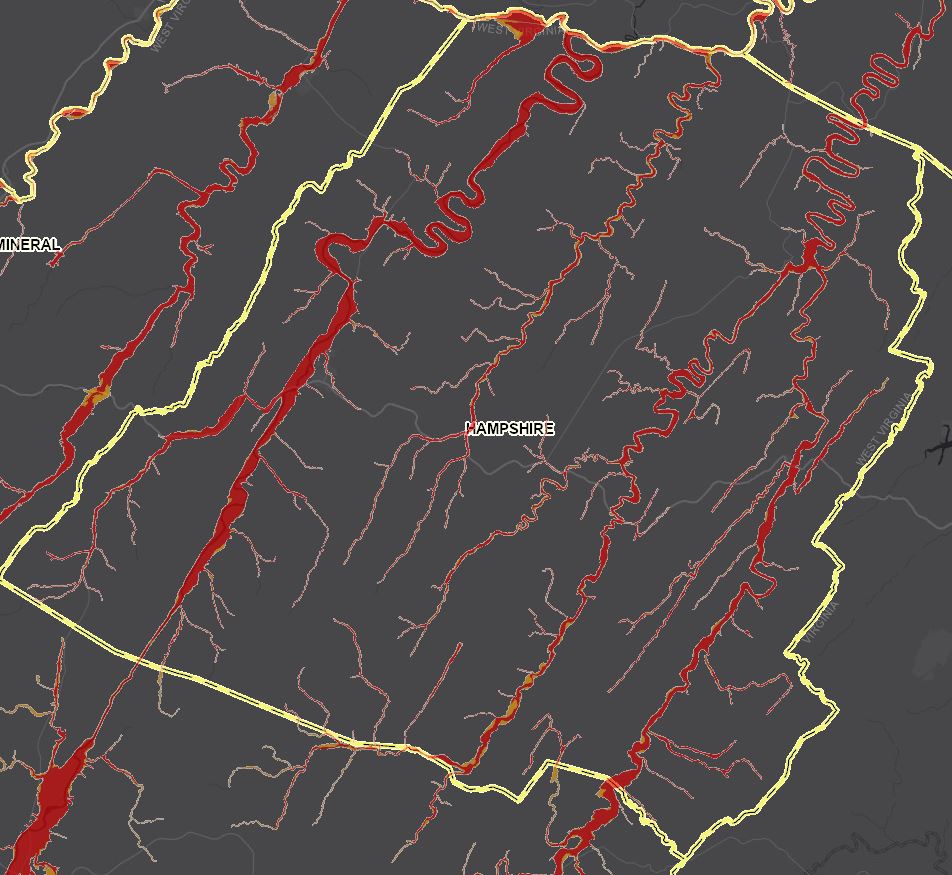 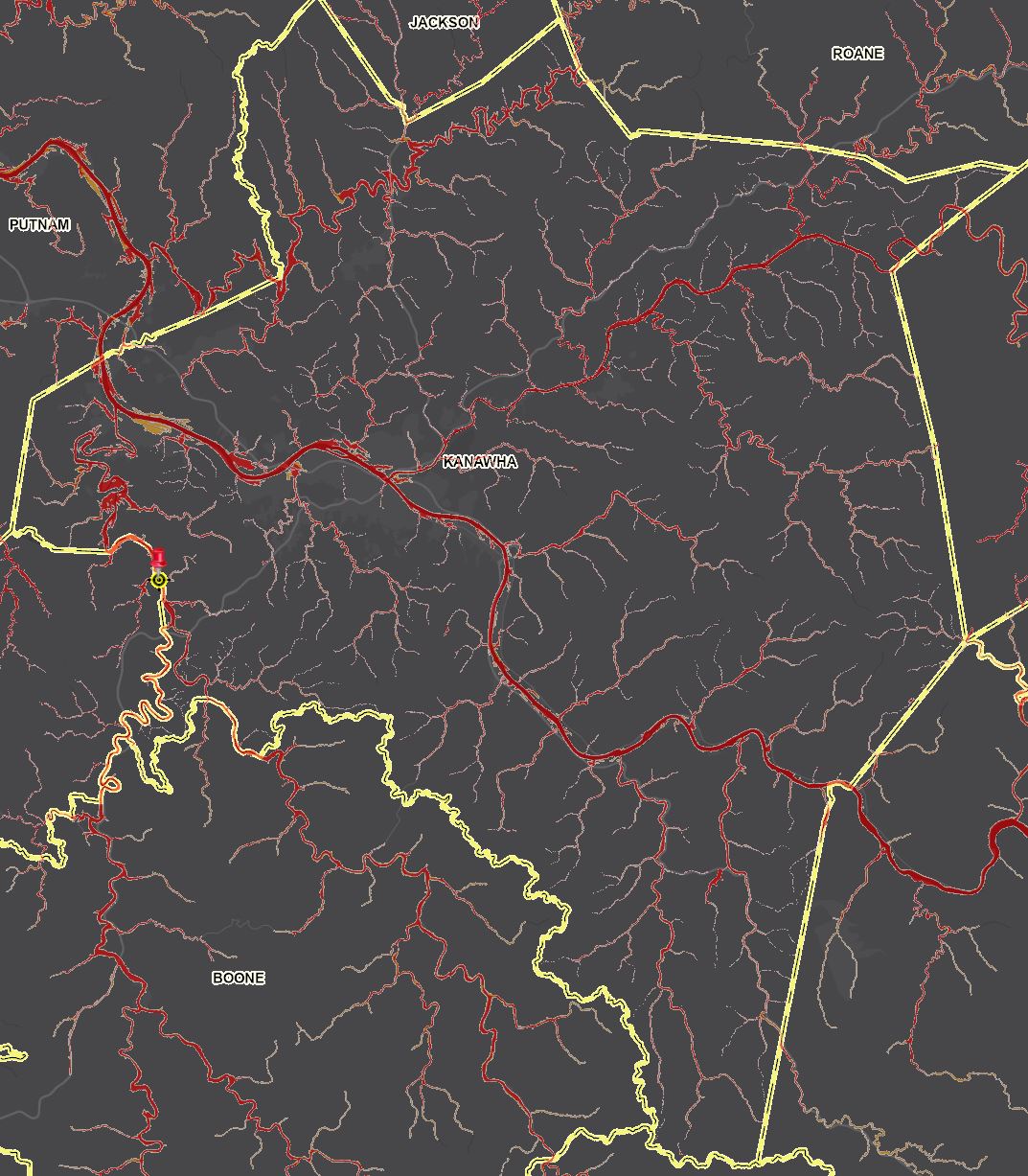 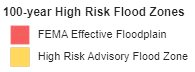 A WV Flood Tool Screenshot of the floodplains in Kanawha County (Image link)
Floodplain Area; Findings
Top 10 unincorporated communities with the highest floodplain areas:
Top 5 counties with the highest floodplain areas:
Percent Rank Legend:
Very High: 80% to 100%
Red: 90% to 100%
Floodplain Area; Findings
Summary of Findings:
The total modified area of floodplains (aSFHA) in West Virginia, excluding large open water lakes (> 10 acres), large rivers (bank-to-bank > 500 ft.), and federal lands (> 10 acres), amounts to 528,635 acres which constitutes 3.4% of the state's total land area.
At the county level, Hampshire County has the highest modified area of floodplains (aSFHA) with 26,607 acres followed by Kanawha County with 23,929 acres.
Among all unincorporated areas in the state, Hampshire is ranked first for the modified area of floodplains (aSFHA) with 26,373 acres followed by Mason Unincorporated Area with 21,989 acres.





Floodplain Area Spatial Distribution:
Counties with the highest modified acreage of floodplains are mostly located in two clusters in the Eastern and Western parts of the state.